Браслет  квадраты
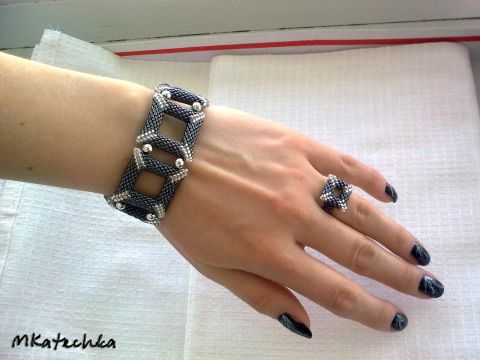 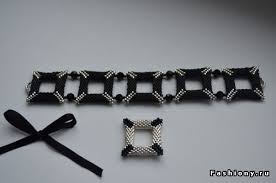 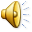 Материалы:Delica № 11 черный матовыйDelica № 11 серебро гальванизрованноеНить нейлон примерно 2 м.
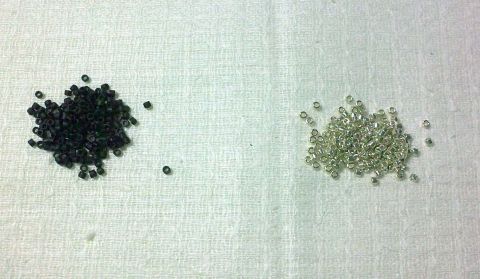 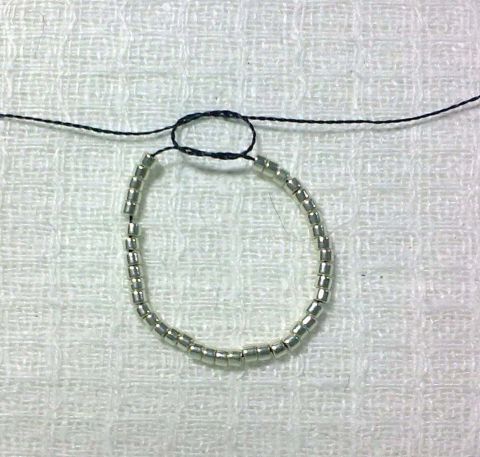 Первая сторона квадрата.1. Набираем 40 бисеринок “серебро”, на середине нити делаем двойной узел, оставляем хвостик примерно 1 м (им будем ворую половинку квадрата плести).
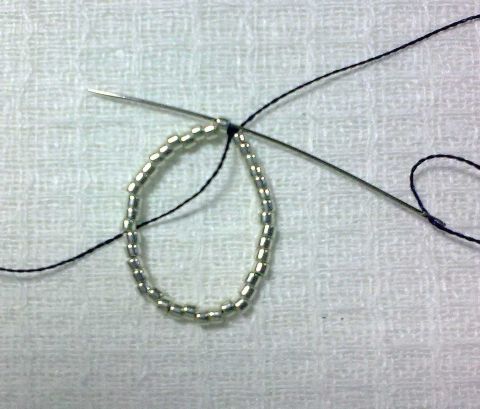 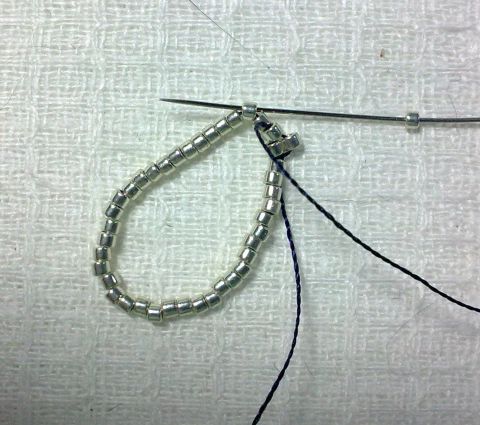 2. Далее плетем ряд мозаикой.
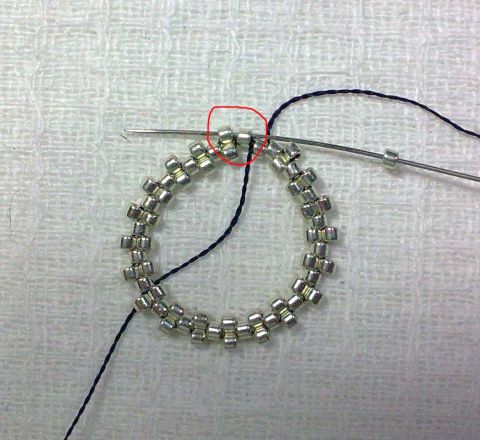 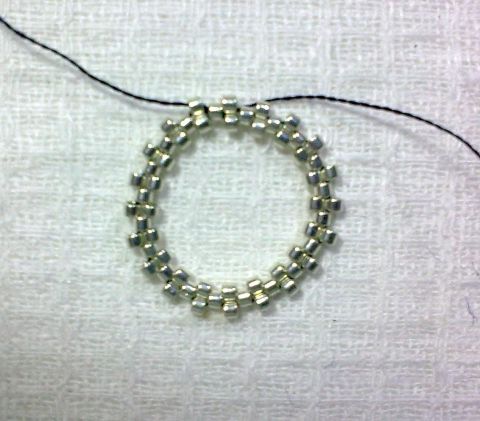 В конце каждого ряда иголка проходит две бисеринки.
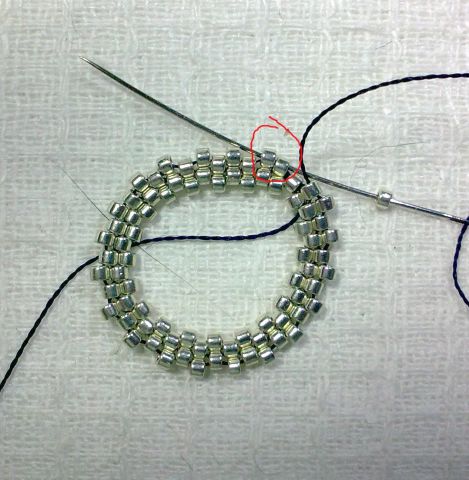 3. Затем второй ряд.
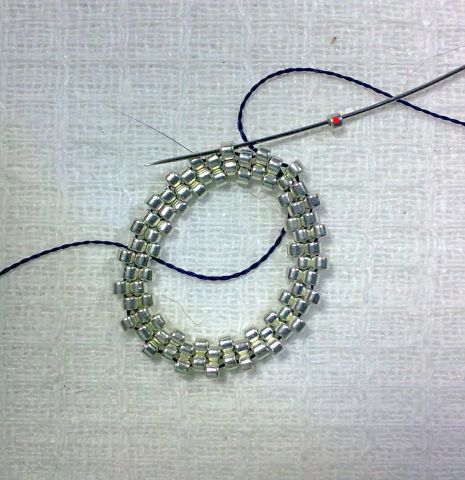 4. Третий ряд: Набираем 1 бисеринку “серебро”, проплетаем.
Следующую плетем 2 бисеринки черного цвета.
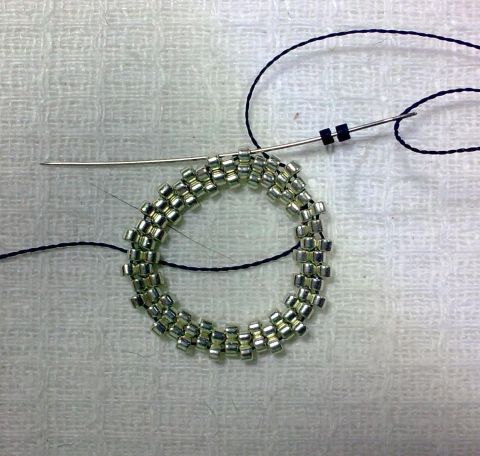 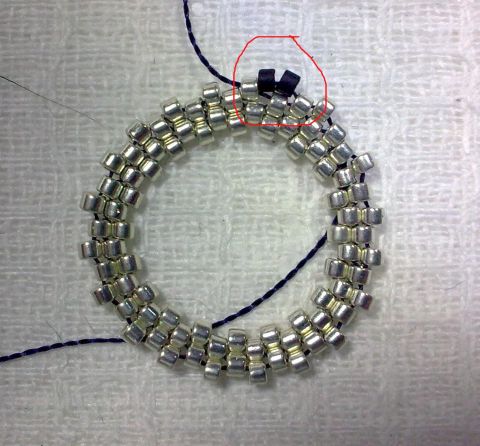 Далее чередуем 4 “серебро” / 2 черные. Между черными бисеринками 4 серебренных. В итоге 4 угла получаться с черными бисеринками.
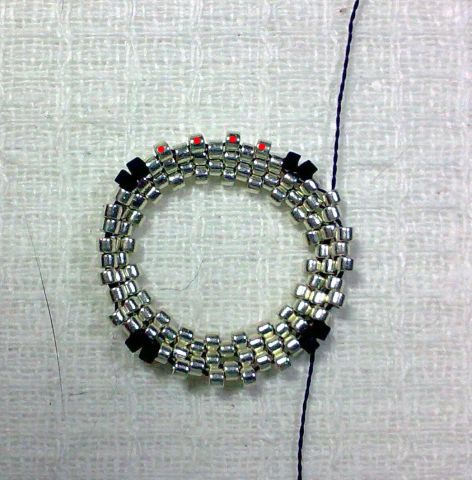 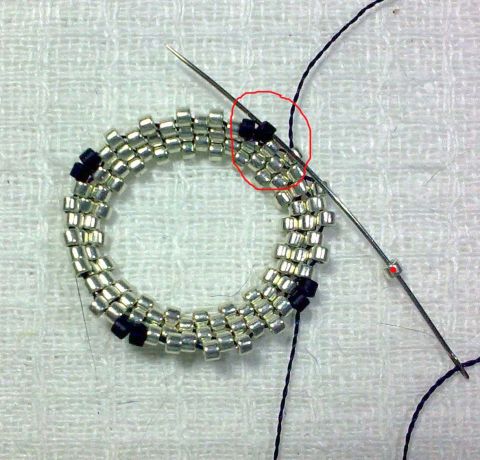 5. Четвертый ряд: 1 серебро.
2 черные, черные бисеринки выстраиваются в лесенку.
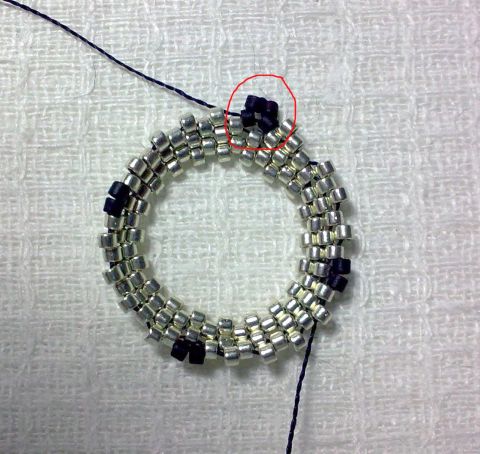 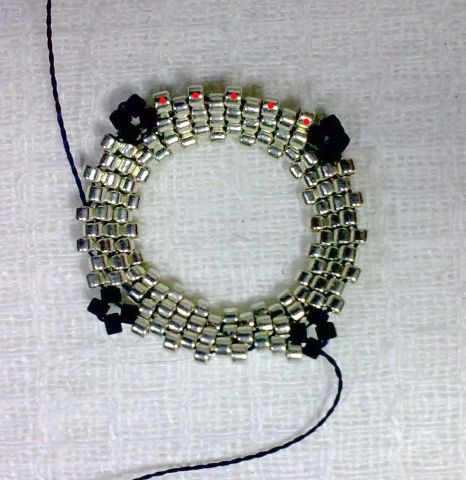 Между черными бисеринками 5 серебренных и т.д. до конца ряда.
6. Пятый ряд: Между черными бисеринками уже 6 серебренных. Будущий квадрат в процессе “заворачивается”, это нормально, потом все на место “встанет”.
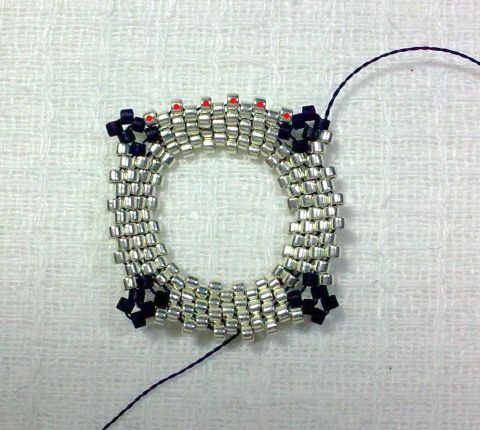 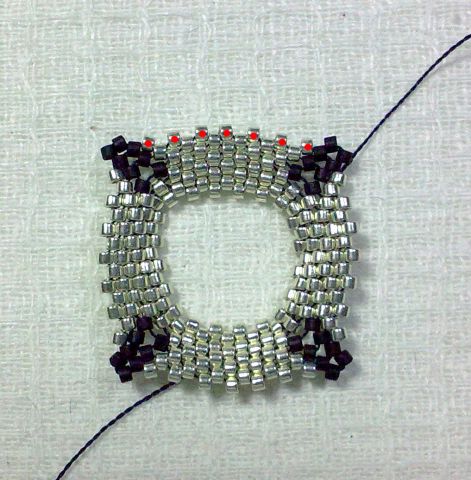 7. Шестой ряд: Между черными бисеринками уже 7 серебренных.
8. Седьмой ряд: Между черными бисеринками уже 8 серебренных.
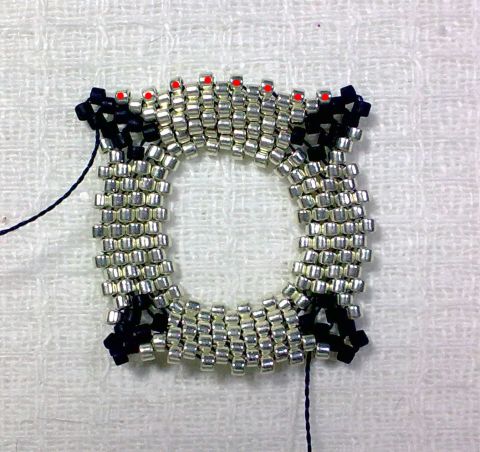 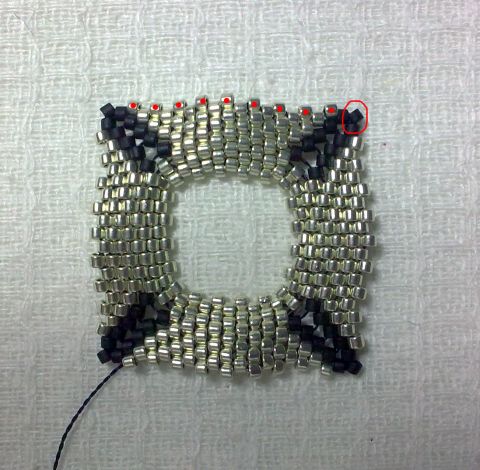 9. Последний ряд: Вместо 2-х черных плетем 1 черную бисеринку (так плетем только на этой стороне квадрата), между черными бисеринками уже 9 серебренных. Закрепляем нить, прячем, обрезаем. Первая сторона квадрата готова!
Вторая сторона квадрата.1. Первый ряд. Одеваем иголочку в хвостик внизу квадрата, продеваем иголку в бисеринку основного ряда и плетем ряд серебряными бисеринками.
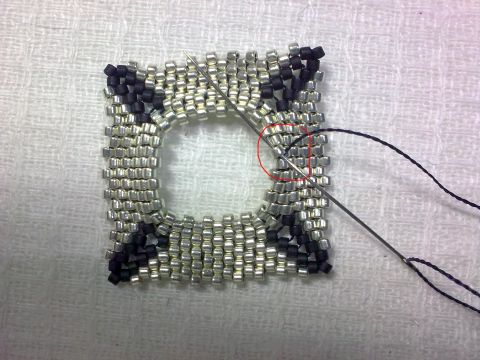 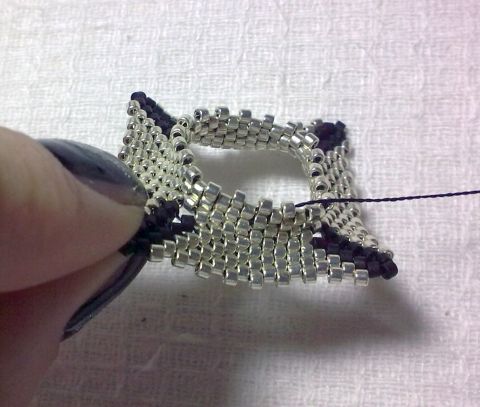 2. Второй ряд: Между черными бисеринками 4 серебренных.
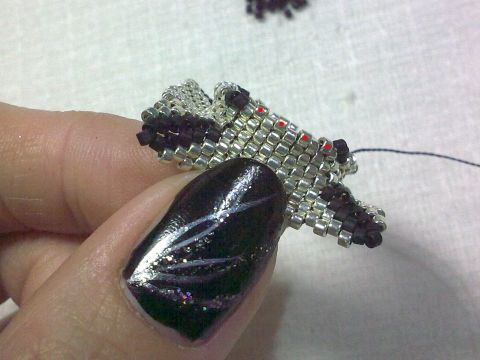 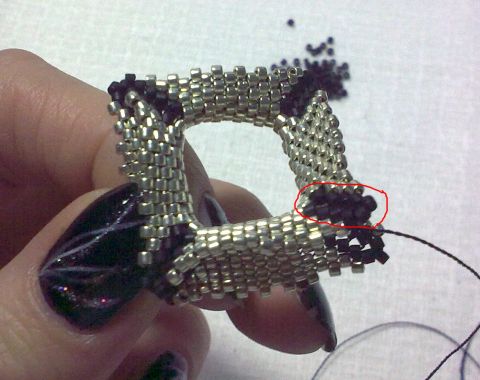 3. Плетем дальше также как и первую сторону квадрата: рядов с черными бисеринками должно получиться 5.
4. Вторая сторона квадрата готова, теперь внутрь квадрата делаем начинку из пакета (чтобы форму держал) и сшиваем.
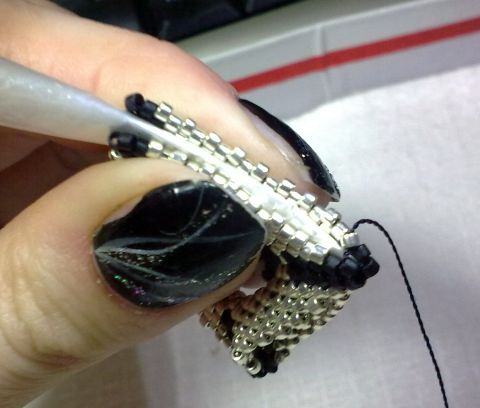 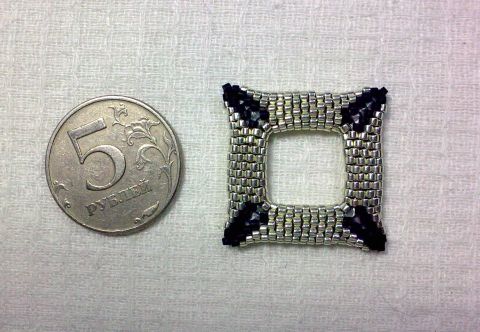 Квадрат готов!
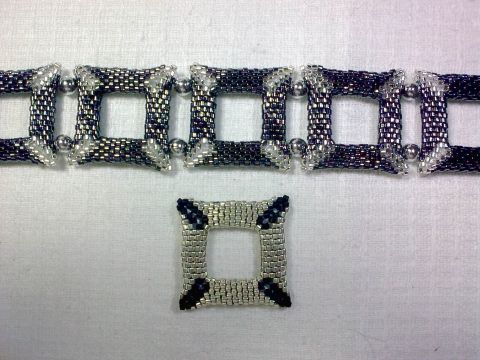 Квадратный жгут.
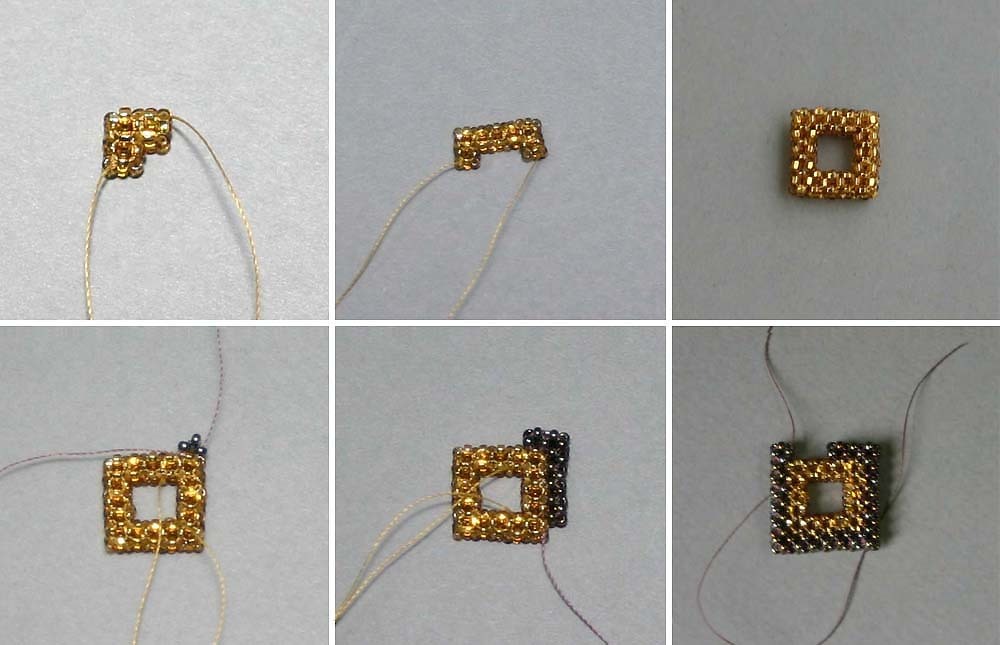